Introduction to Nowcasting using Satellite Data and Products: Precipitation examples
Andersen Panjaitan
Agency for Meteorology, Climatology and Geophysics (BMKG), Indonesia
2
Nowcasting
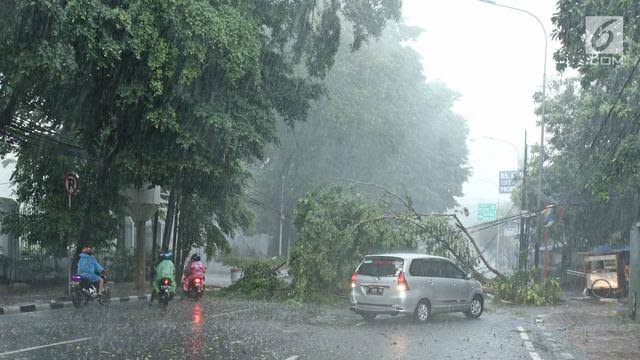 Definition : Forecasts obtained by extrapolation for a period of 0 to 6 hours ahead
Tools : radar, satellite and ground observational data
Target : small features such as individual storms
Output : warning the public of hazardous, high-impact weather including tropical cyclones, thunderstorms and tornados which cause flash floods, lightning strikes and destructive winds
(WMO)
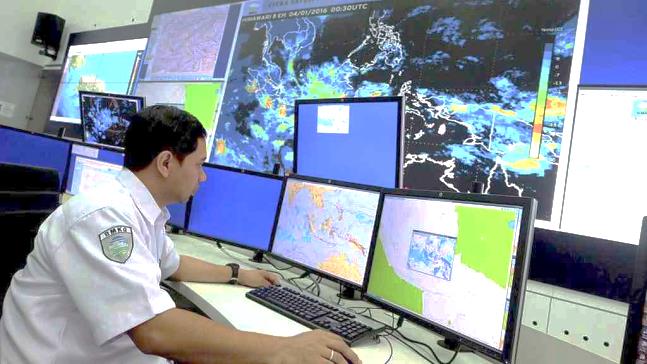 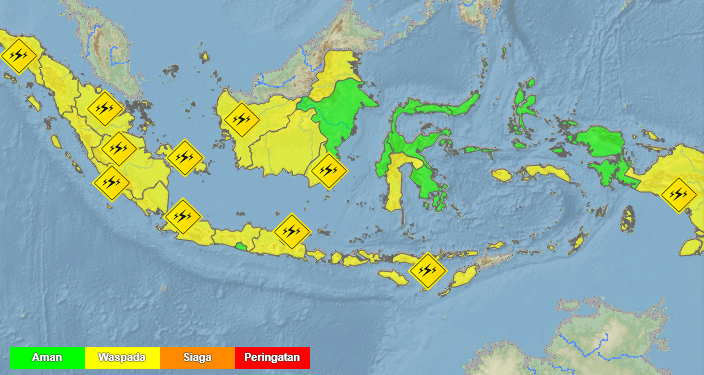 3
Why Satellite?
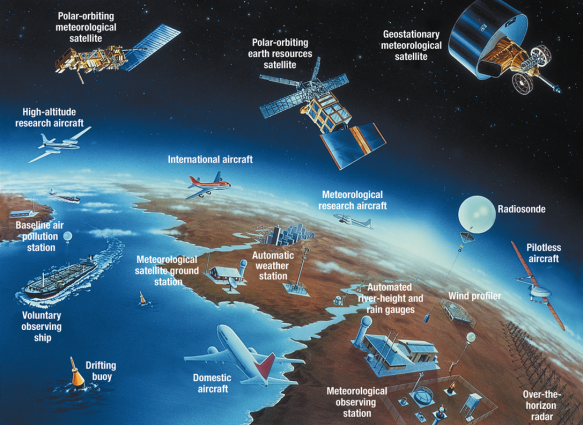 Raingauge data are available on land only (densely populated area)
Radar is effective tool for observe precipitation, but high cost and limited to maximum range detection (about 300km)
Most of geostationary metorological satellite data can be accessed freely and available for global coverage with short time interval observation
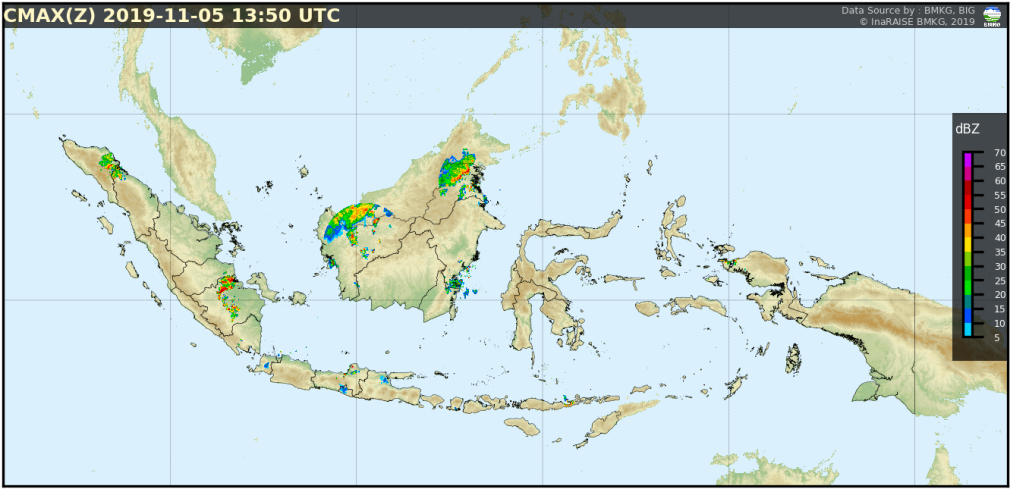 4
IR-VIS-Precipitation
Satellite inferred precipitation indirectly from emitted infrared radiation and reflectance by clouds
Higher the cloud albedo means the more droplets and/or ice crystals it contains and the deeper it tends to be.
Lower the IR brightness temperature means higher the cloud top
Better combine both for cirrus removal
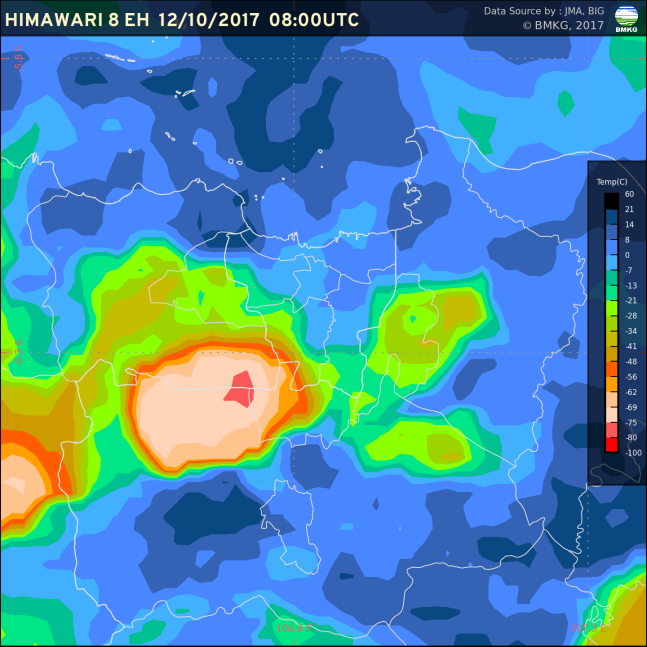 5
Precipitation Estimation
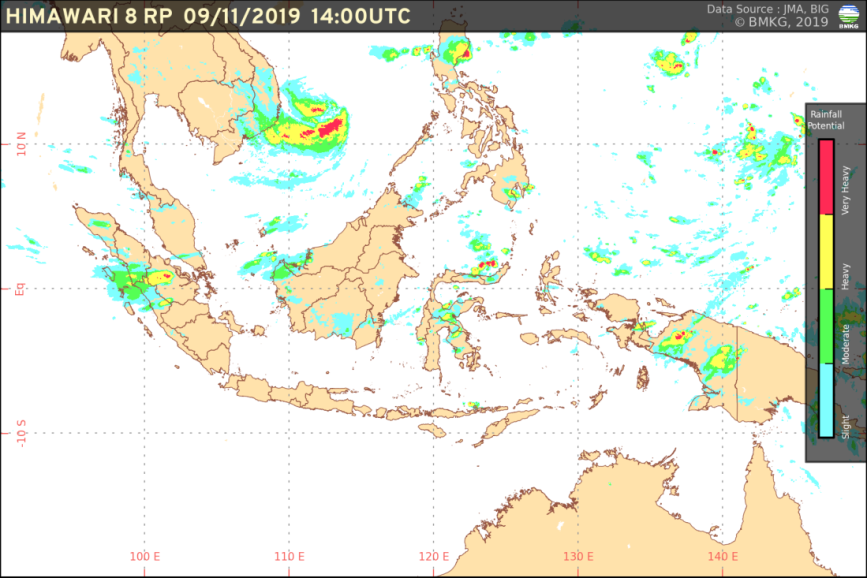 Various techniques have been developed to estimate rainfall from visible and/or infrared (IR) radiation
Vicente et al (1998) :
R = 1.1183 x 1011 x 
exp ( - 3.6382 x 10-2 x T0.5)
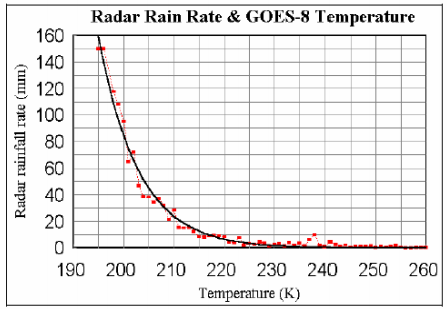 6
Precipitation Estimation
IMERG and GSMaP are rainfall estimation based on satellite products which inferred not only from IR but also microwave radiation from polar satellites
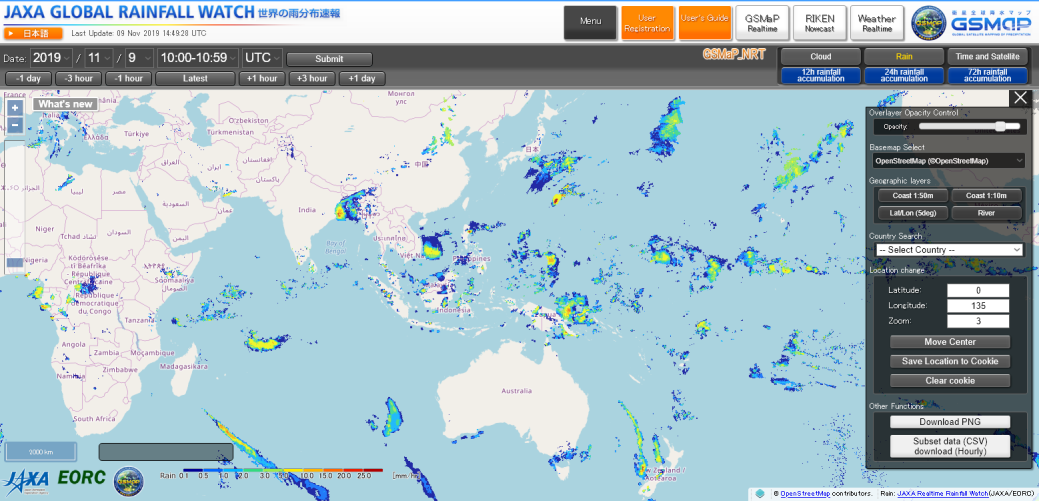 7
Socrative Question (1)
Rainfall Estimation Product
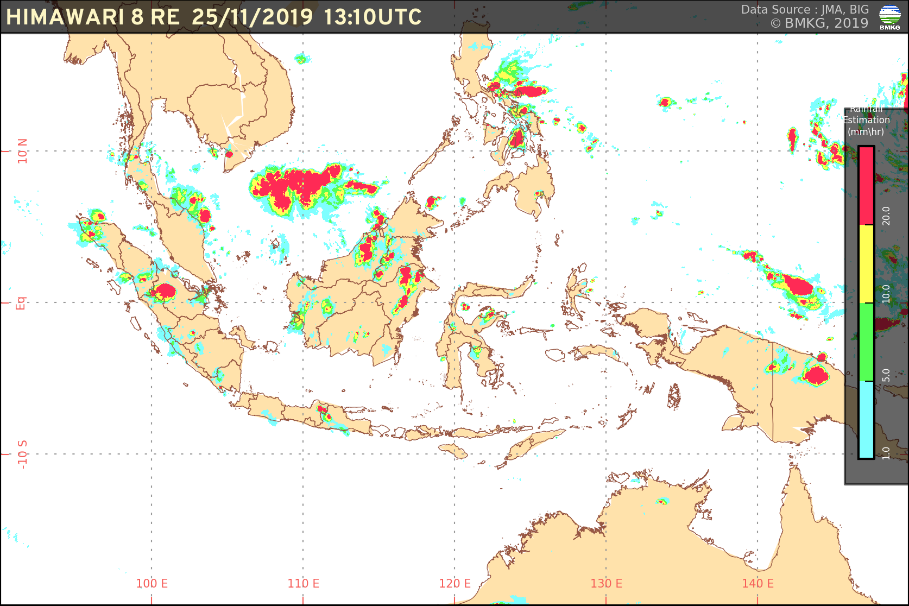 Have you used rainfall estimation product derived from infrared/microwave satellite data?
Yes
No
I have used it, but prefer doing rainfall analysis from reflectance/brightness temperature image
Brightness Temperature Infrared
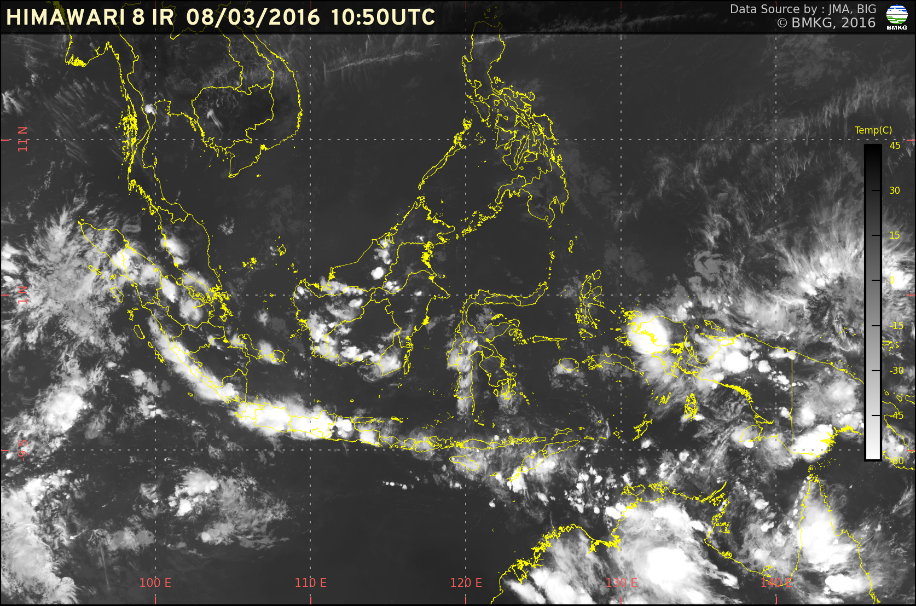 8
Limitation
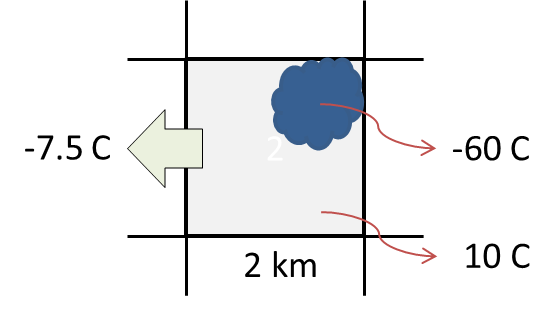 Cirrus filtering due to absency of visible imagery at night
Short convective cloud lifetime
Sub-grid cumulonimbus
Slanted view for higher latitude
Data latency
9
Socrative Question (2)
Enhanced Infrared Image
Which areas has the highest potential for heavy rainfall?
A
B
C
D
E
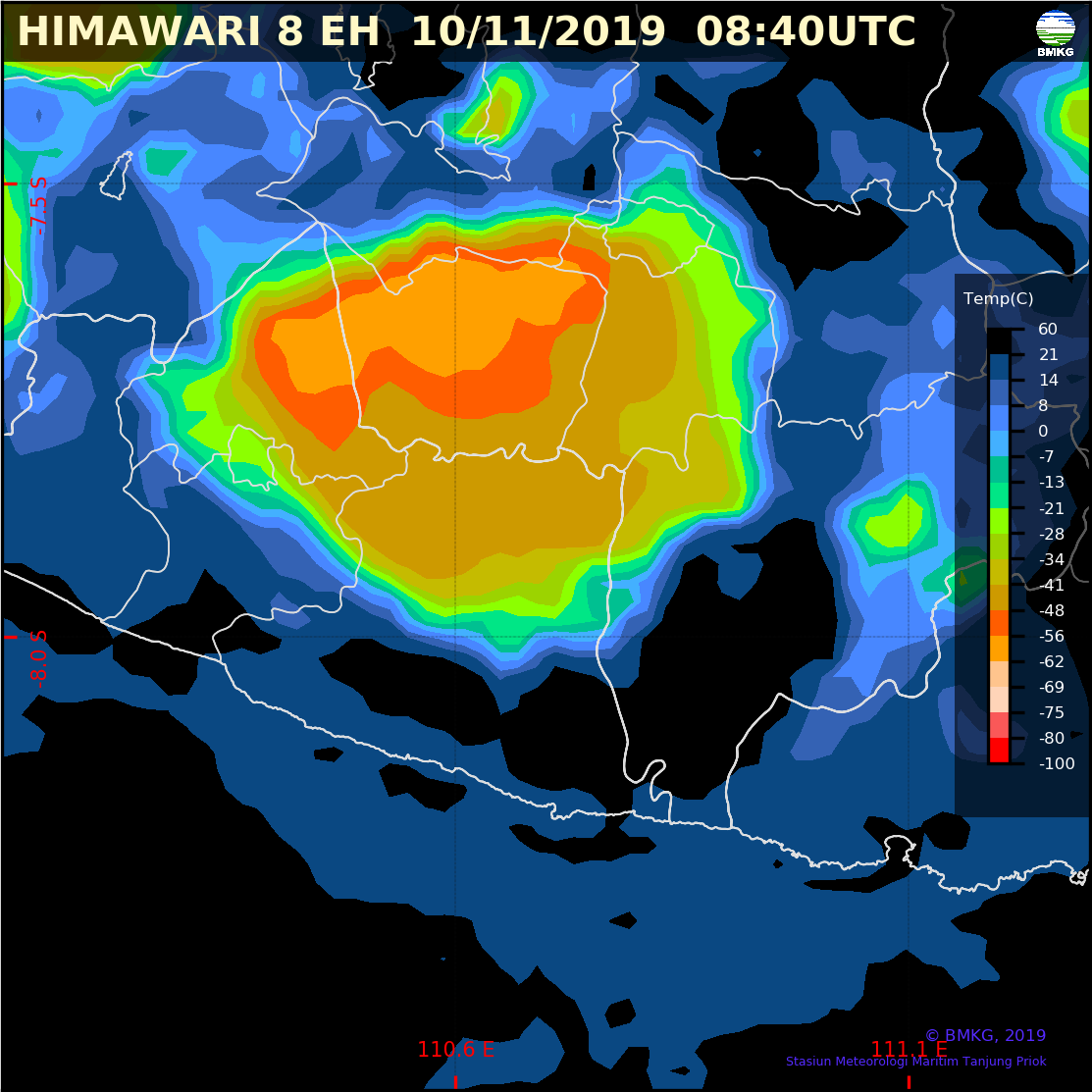 C
A
E
B
D
10
Convective Cloud
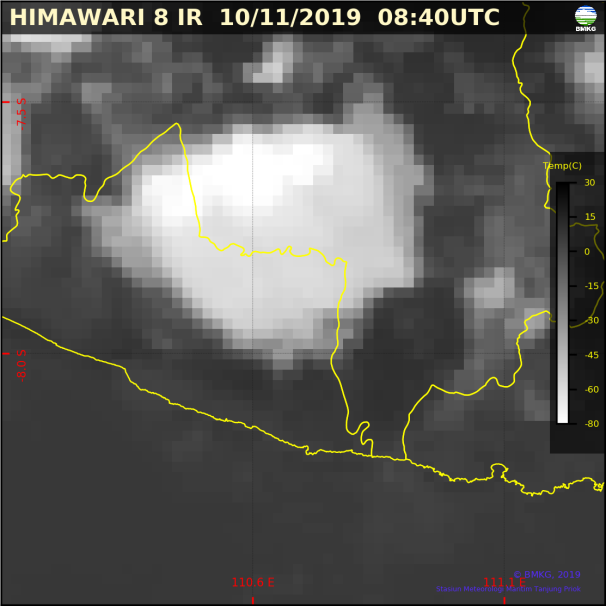 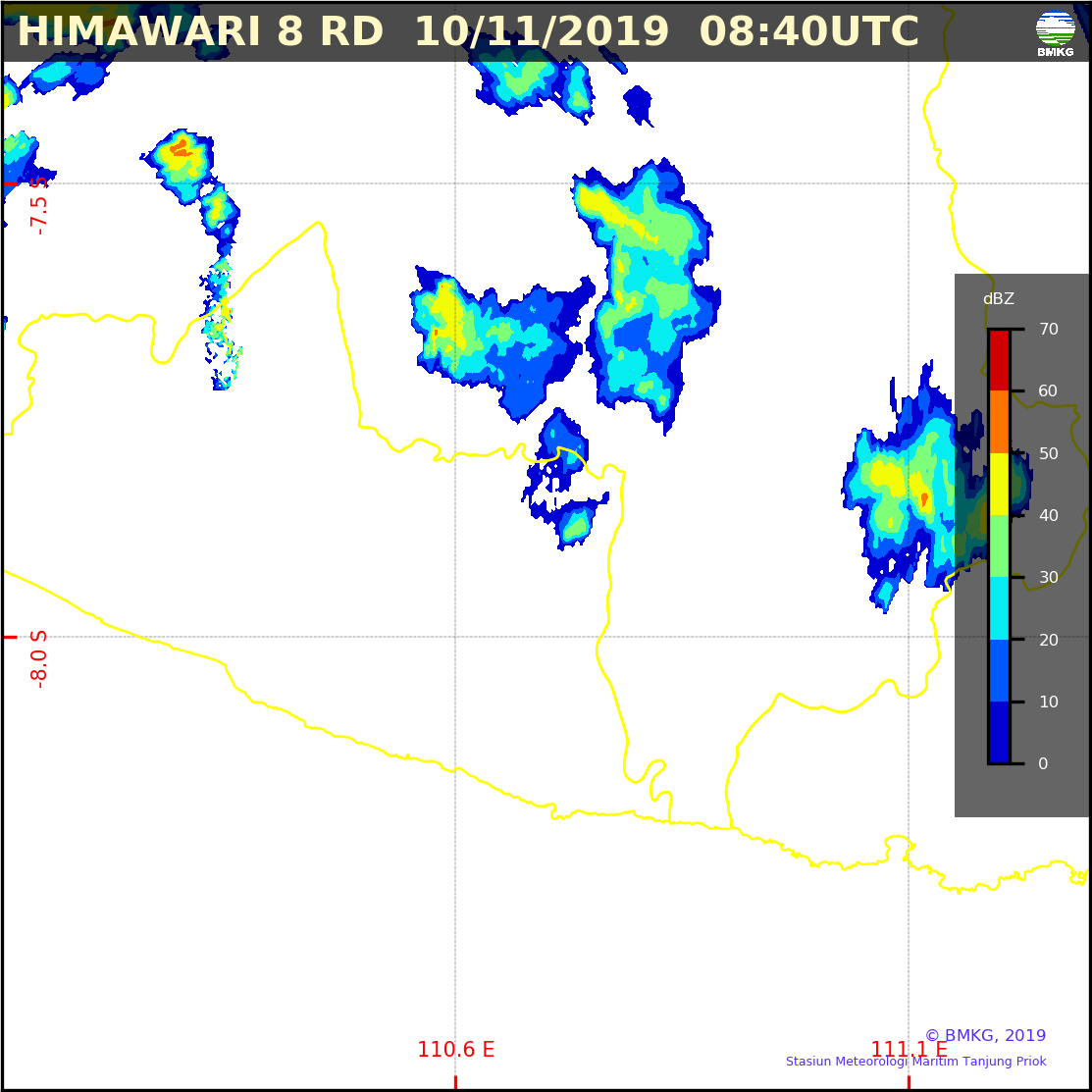 Stratiform rainfall :
Continous
Small drops
Uniform

Convective rainfall :
Short duration
Heavy and large drops
Varies
A
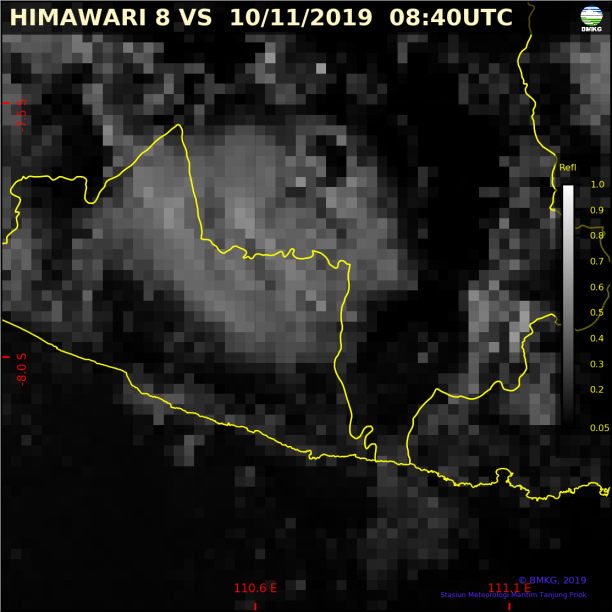 C
A Himawari-8 B13 (IR)
B Himawari-8 B03 (VS)
C C-Band Radar Reflectivity
B
11
Local Convective Cloud
Local convective rainfall cells (diameter : 2-3 km) are detected in radar image.
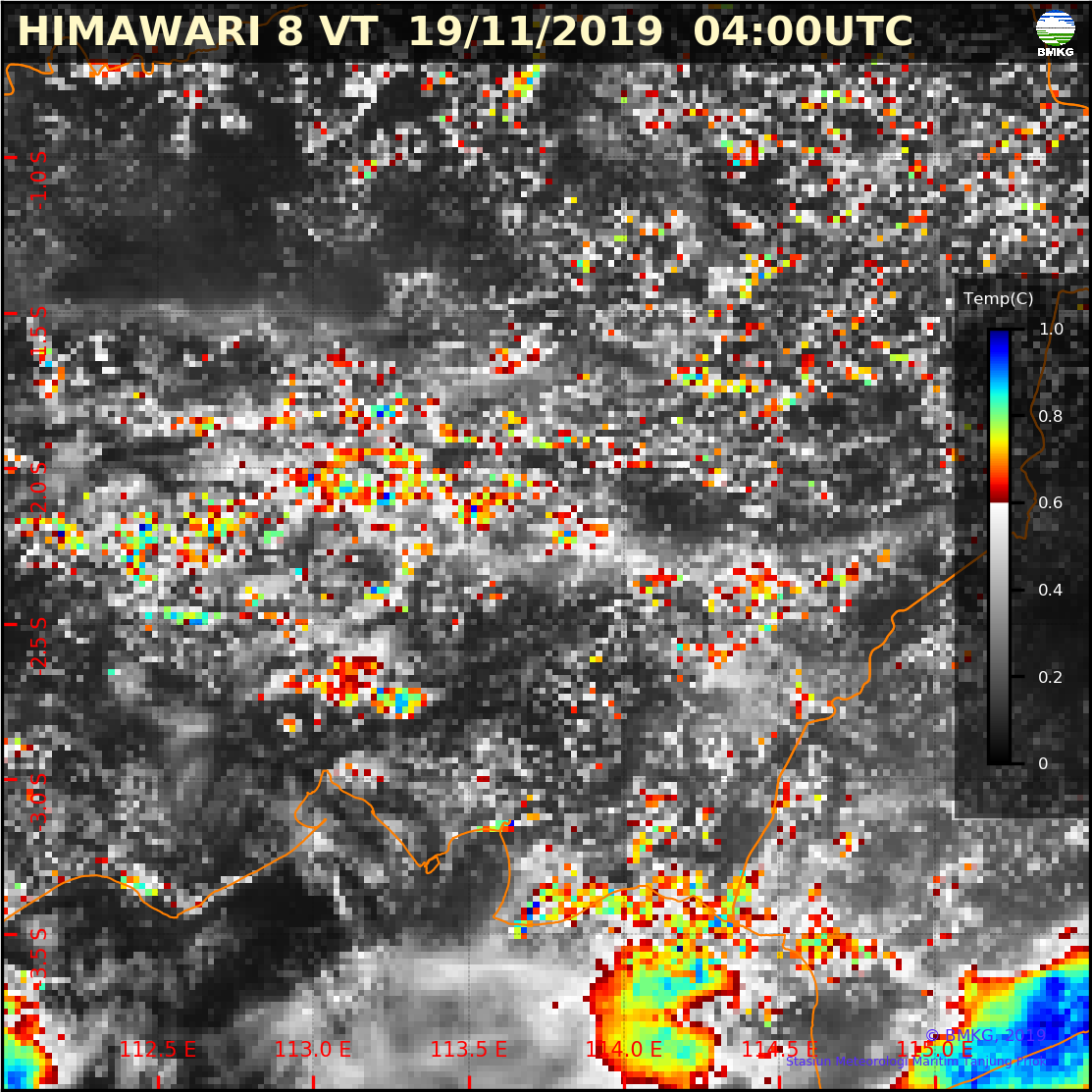 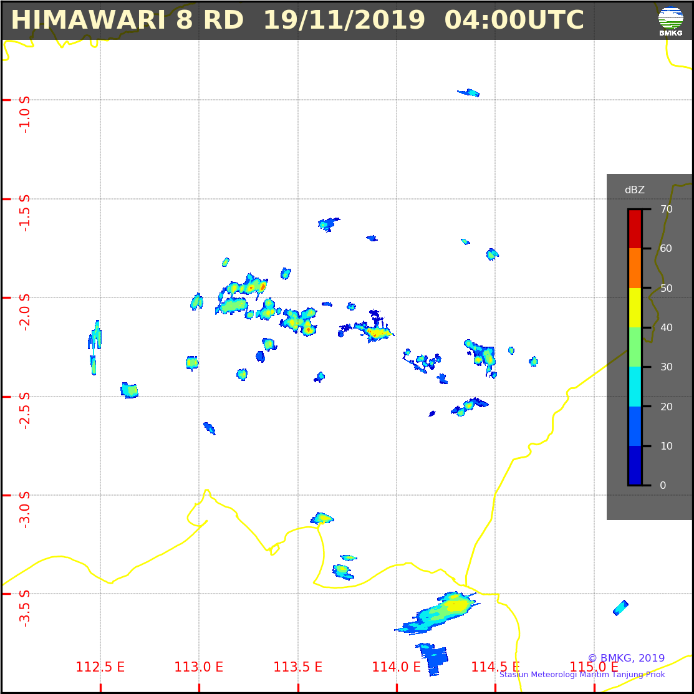 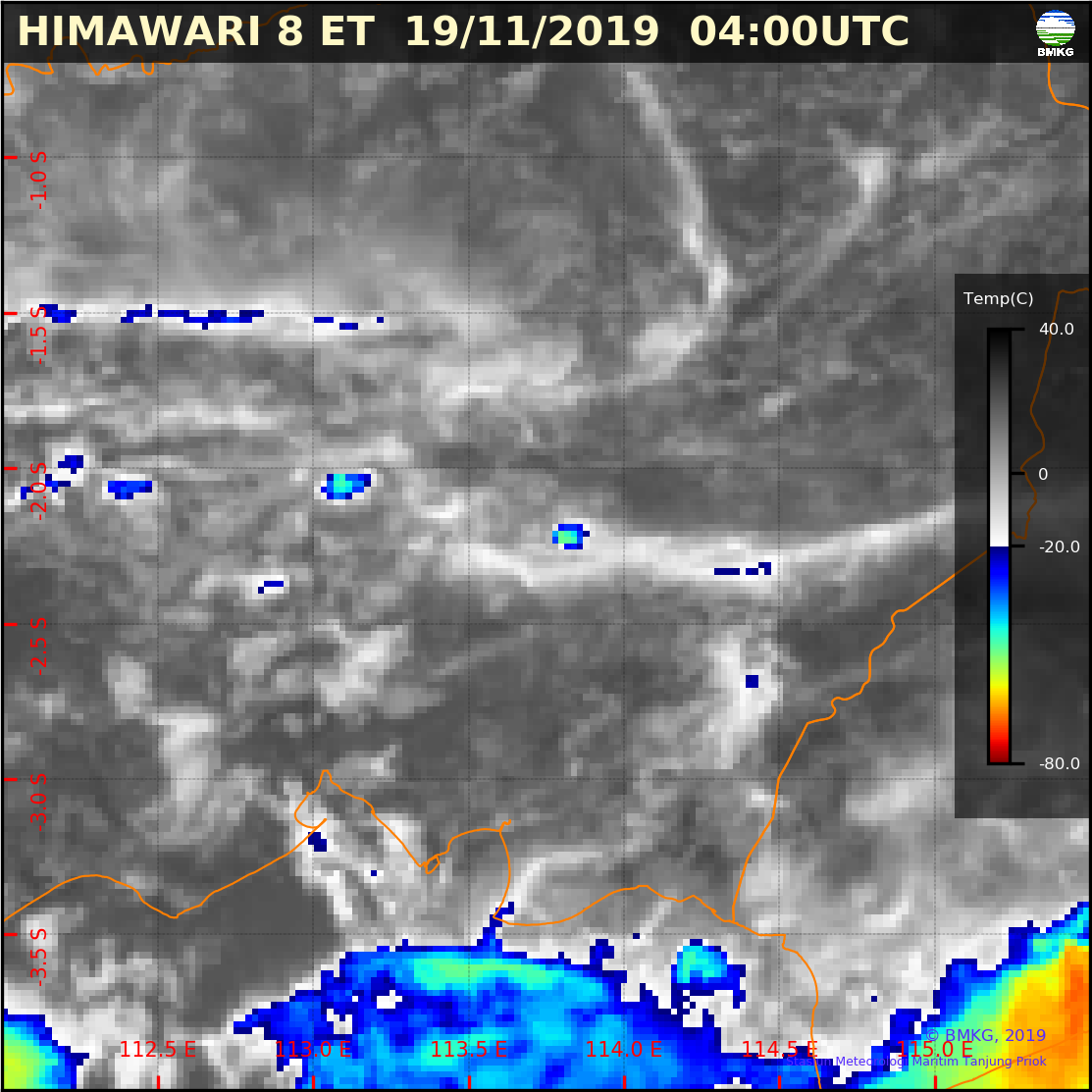 Cb
A
B
C
Statistic at Cb cell 
medium-heavy rainfall (30-60 dBZ) :
A Himawari-8 B13 (IR Enhanced)
B Himawari-8 B03 (VS Enhanced)
C C-Band Radar Reflectivity
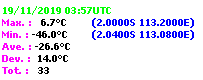 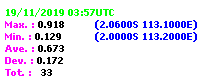 IR
VS
12
Satellite Parallax Correction
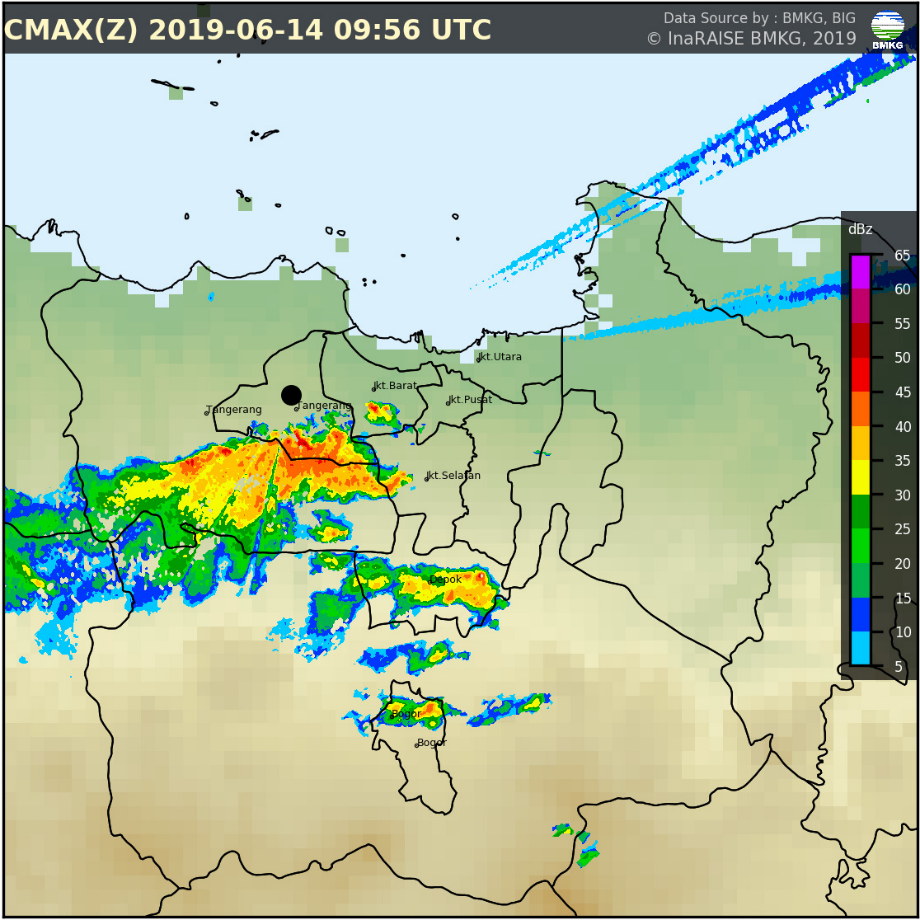 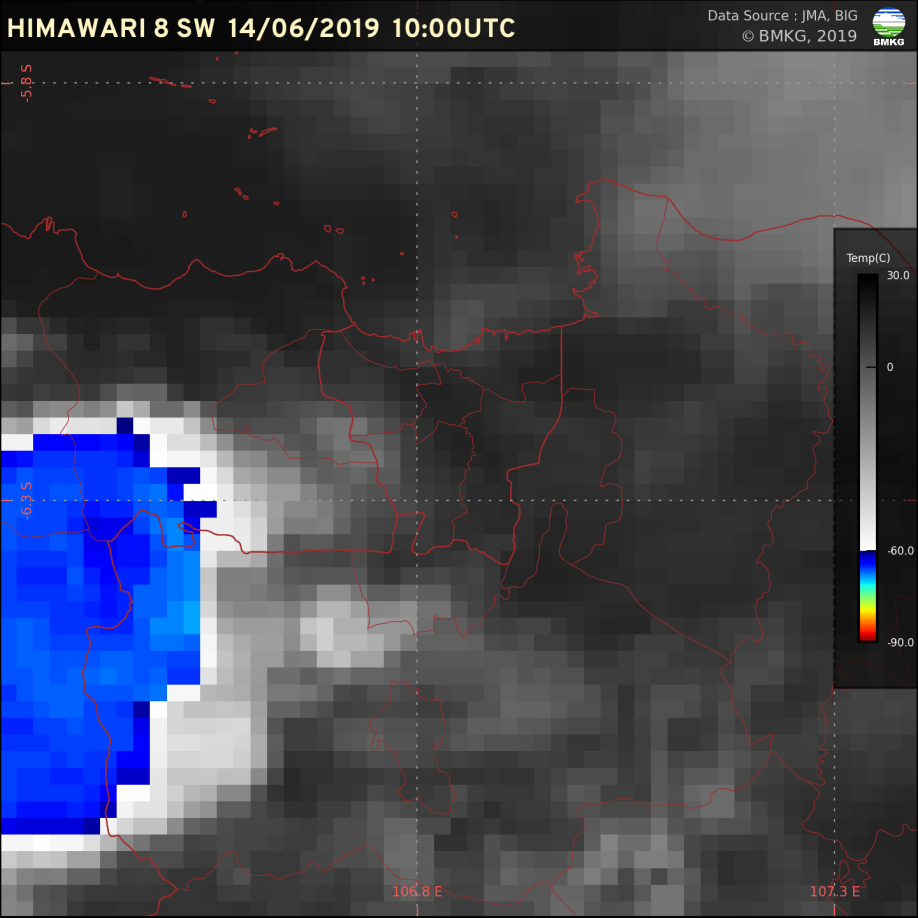 Rainfall shift under top of Cumulonimbus (height: 15km)
around 20 km to east
13
Satellite Parallax Correction
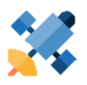 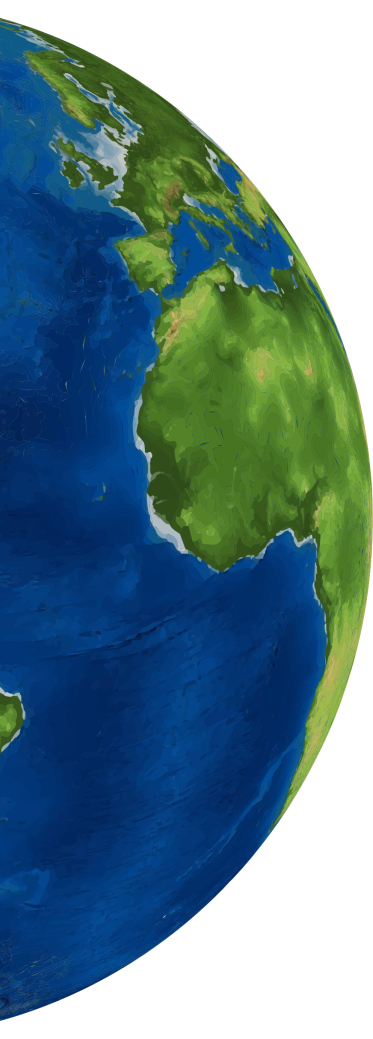 A : Apparent Top Cloud Location
B : Actual Top Cloud Location
Distance A-B : Parallax
Depends on :
Cloud top height
Cloud distance from subsatellite point
A
B
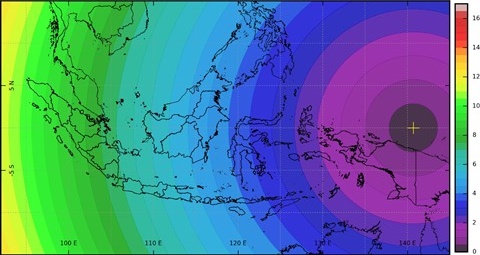 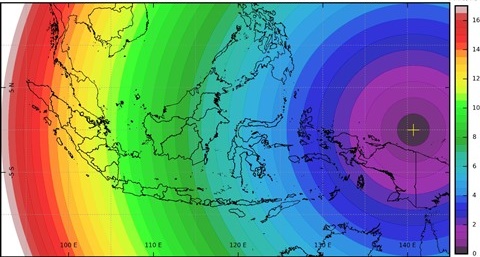 Himawari-8
140.7 E
Himawari-8
140.7 E
Cloud Top Height : 
10 km
Cloud Top Height : 
15 km
14
Diurnal Circulation
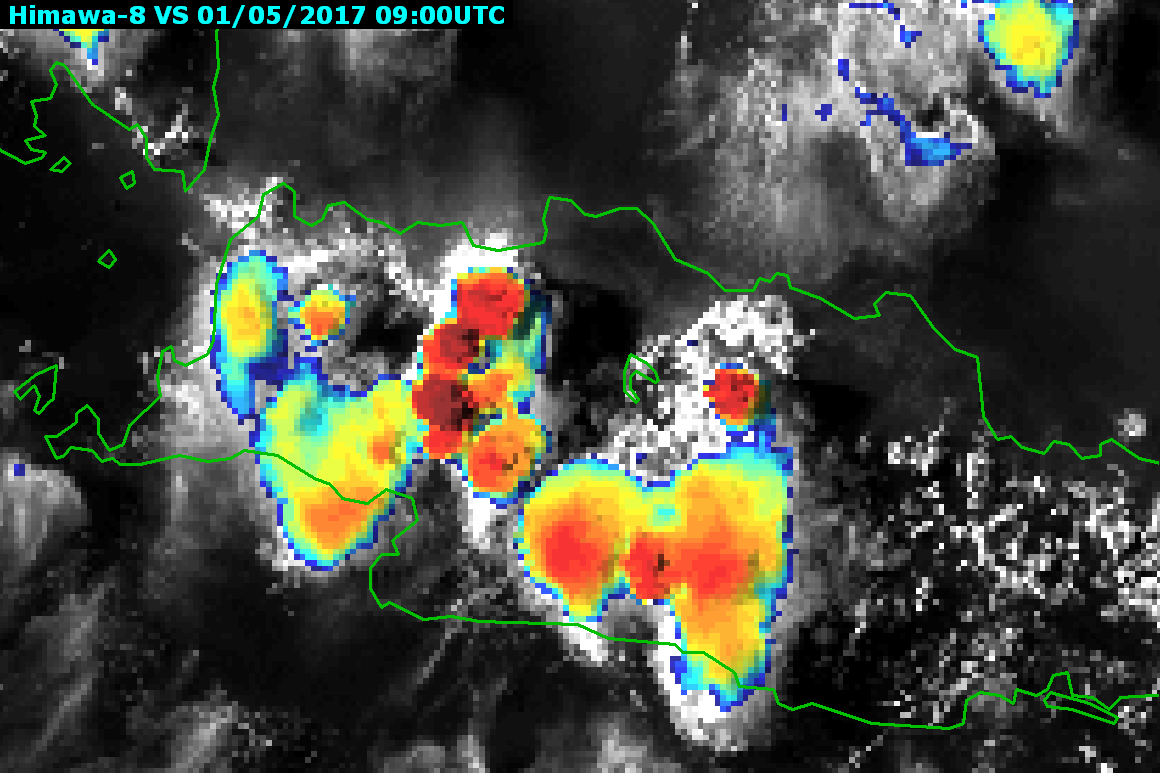 Oceanic deep convection tends to reach its maximum in the early morning and continental convection generally peaks in the late afternoon
Day-1
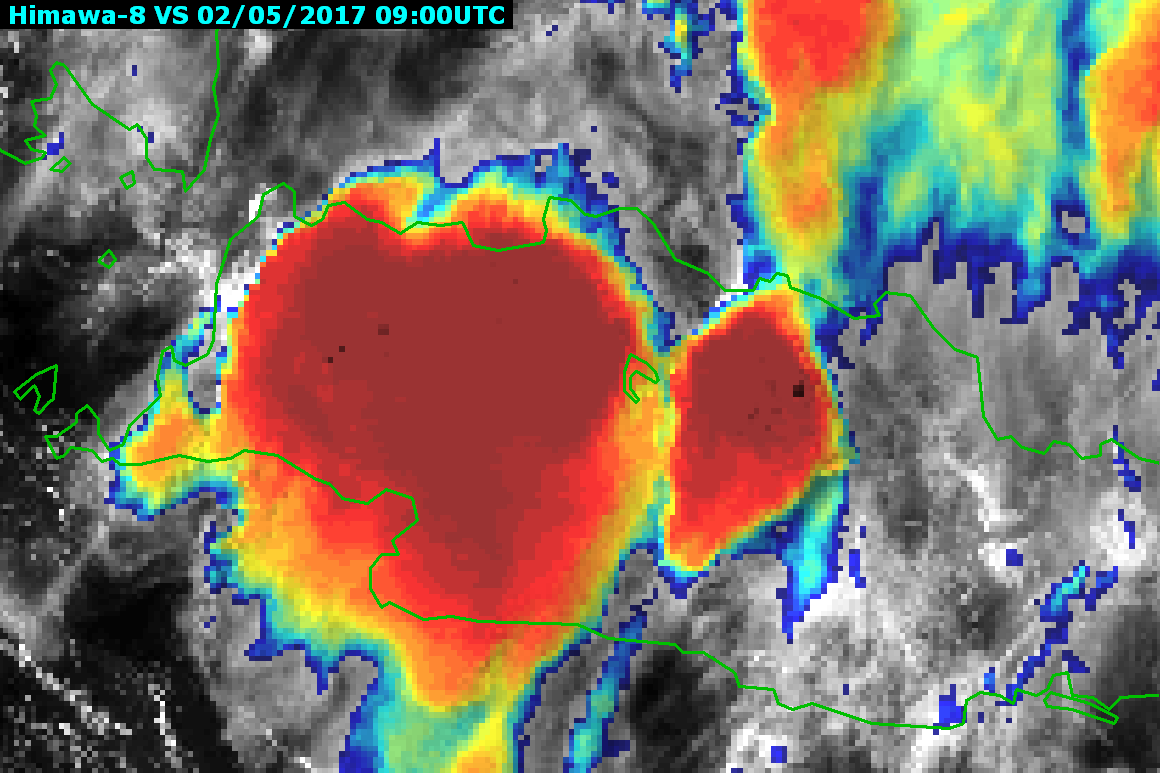 Day-2
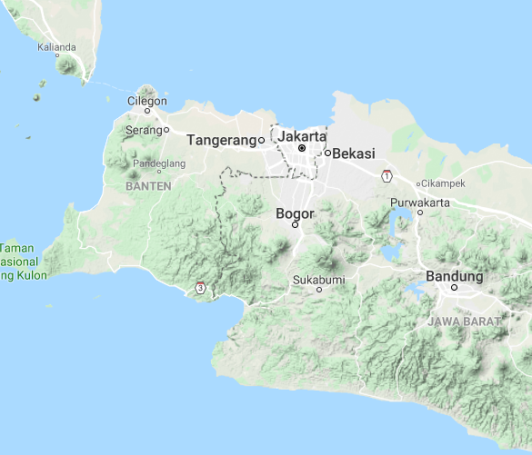 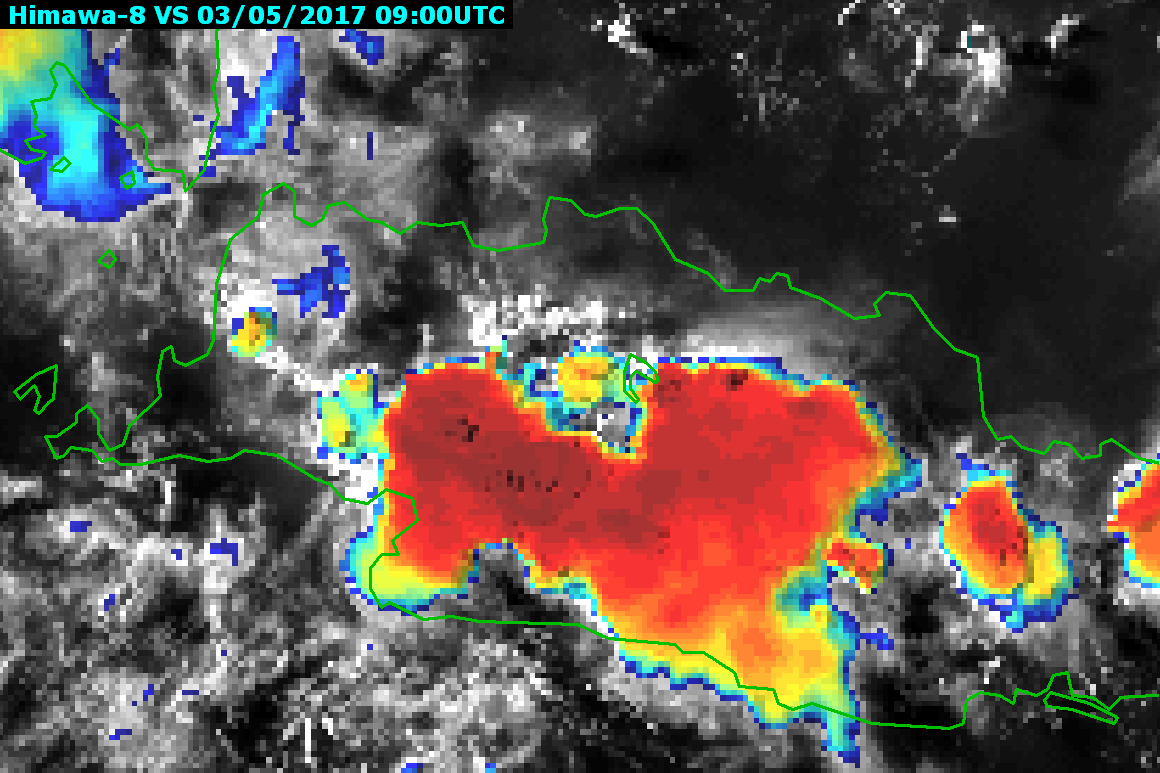 Day-3
15
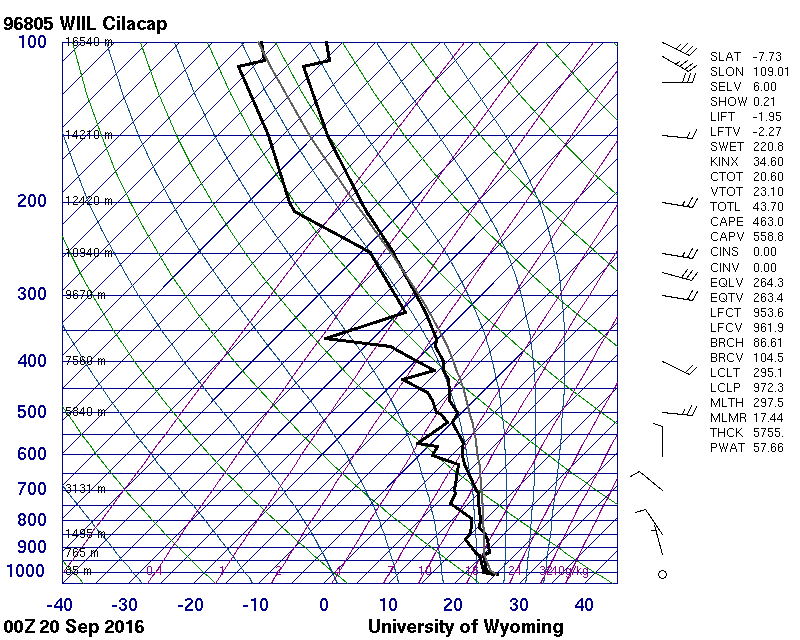 C
Heavy Rainfall
Heavy rain from 20 September caused a landslide and flash flooding in parts of West Java,and it reported as the worst affected with 33 people killed, 20 missing, and over 6,000 homeless.
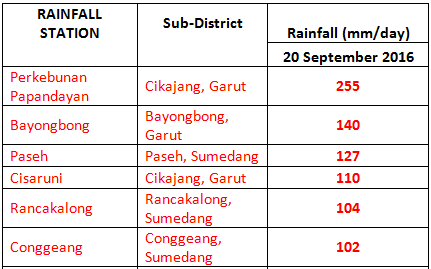 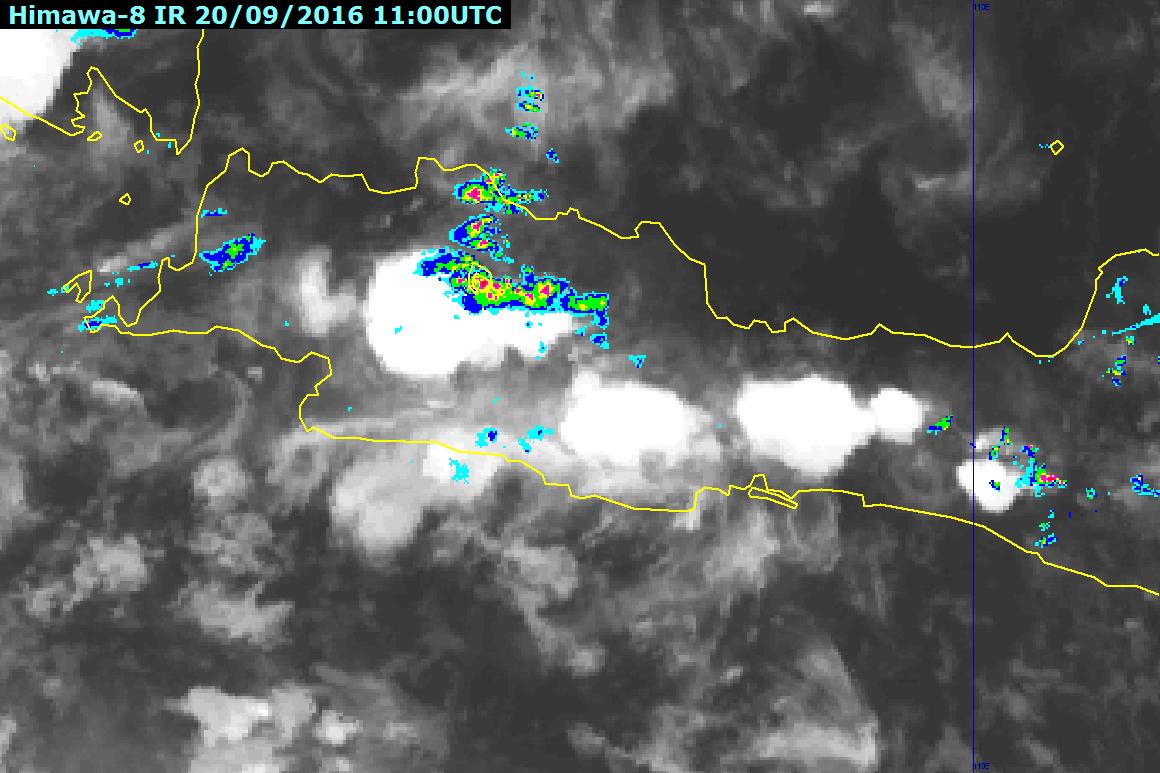 A
B
Flash Flood
location
A Composite Radar Reflectivity and Himawari IR
B Stations with 24 hour precipitation > 100mm
C Radiosonde 00 UTC (KI 34.6)
16
Heavy Rainfall
Image Courtesy JAXA
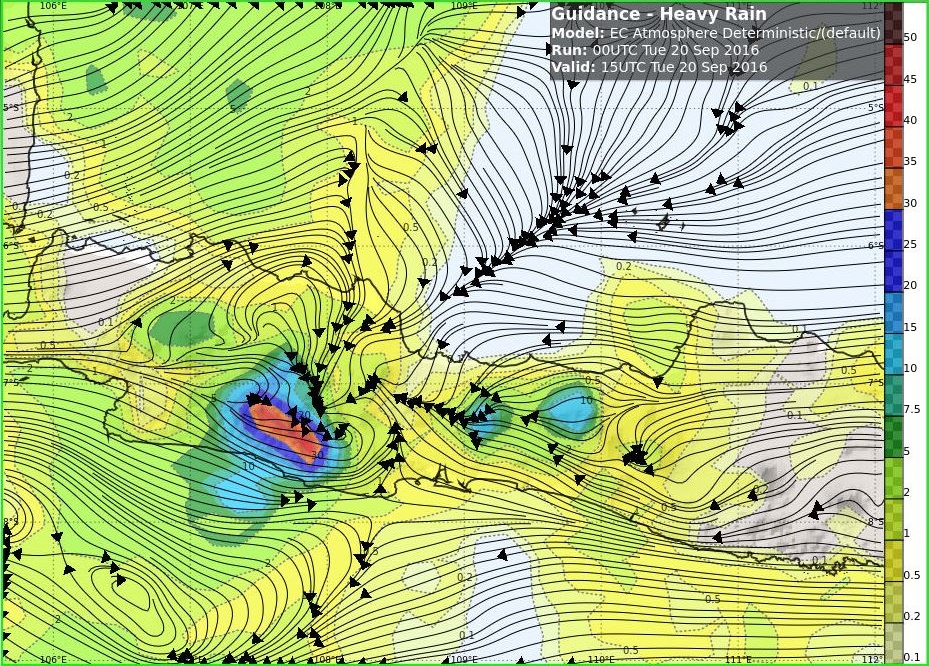 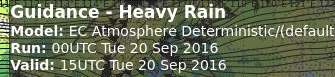 B
A
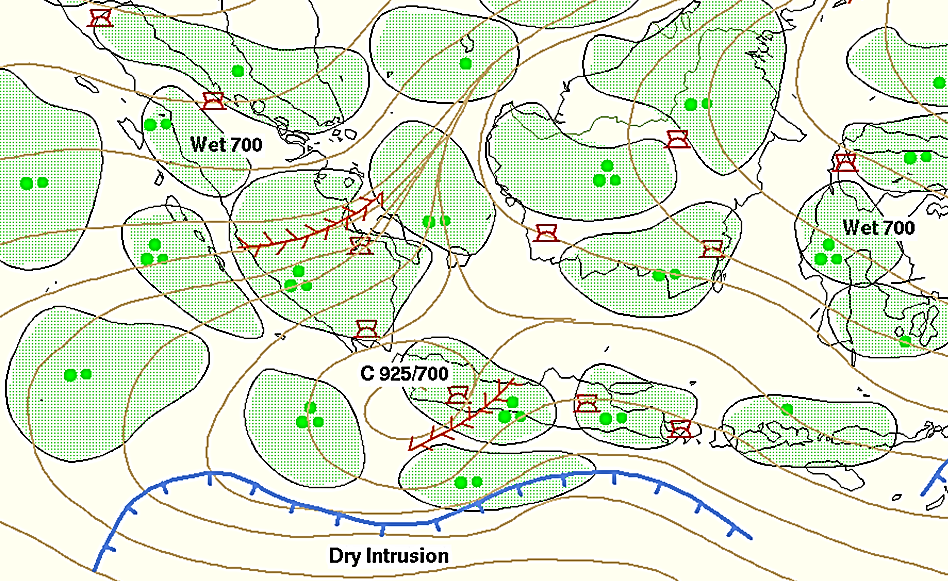 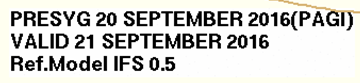 Image Courtesy BoM
images courtesy BOM
A GSMaP 24hr Accumulation
B EC Deterministic (Gradient wind + Precipitation)
C Sig Weather Chart
C
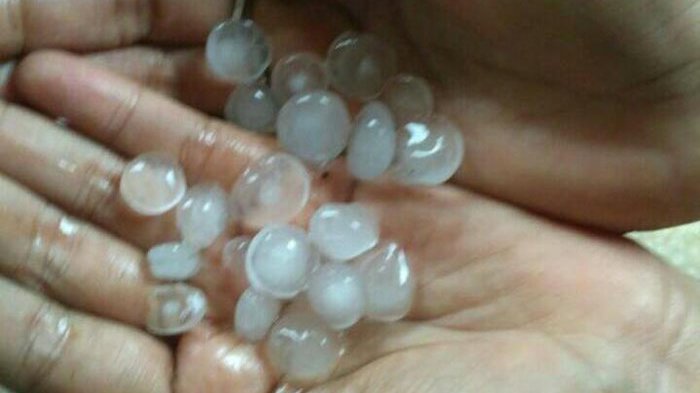 17
Hail Precipitation
Hail event at South of Jakarta 
(01 Oct 17 09UTC)
GSMaP product used to locate distribution of heavy rainfall. However at the event time, only slight rain is detected over south of Jakarta.  It is a bit difficult to see small scale heavy precipitation at GSMaP due to its spatial resolution.
A GSMaP NRT
B Himawari-8 B13 (IR Enhanced)
C C-Band Radar Reflectivity
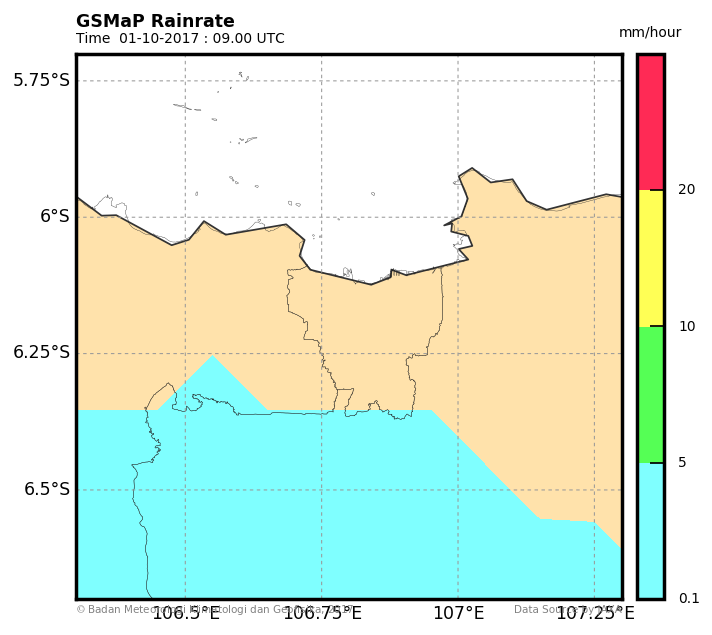 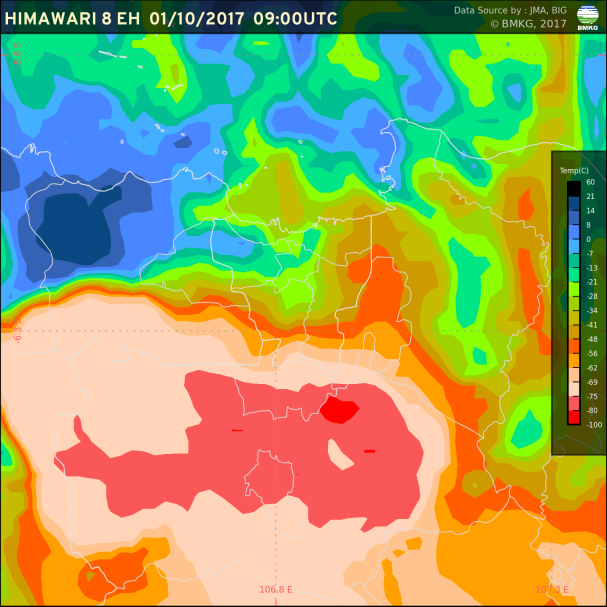 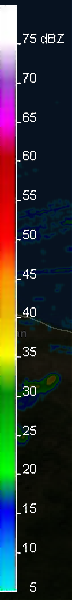 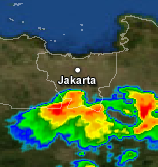 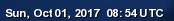 Jakarta
A
C
B
18
Hail Precipitation
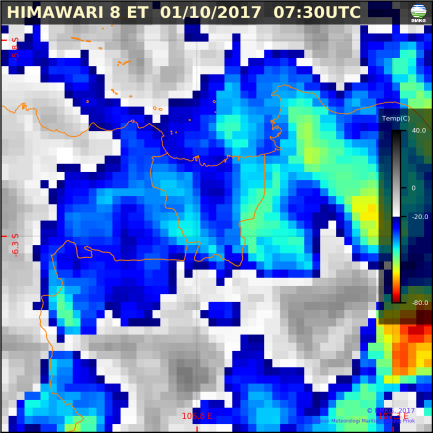 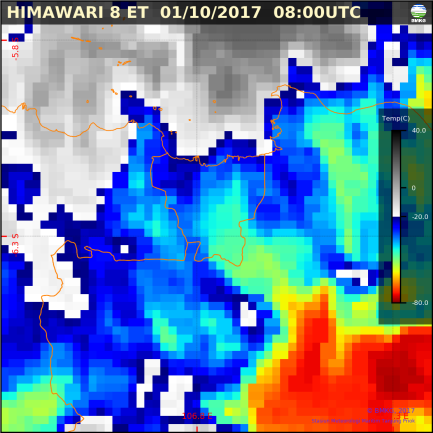 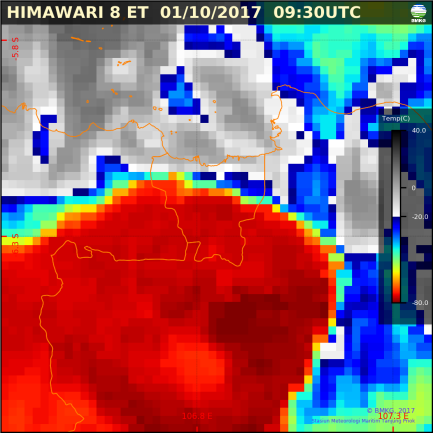 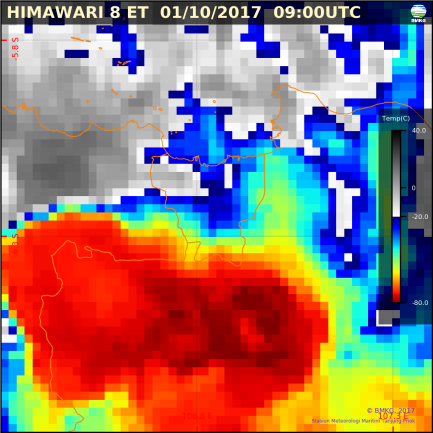 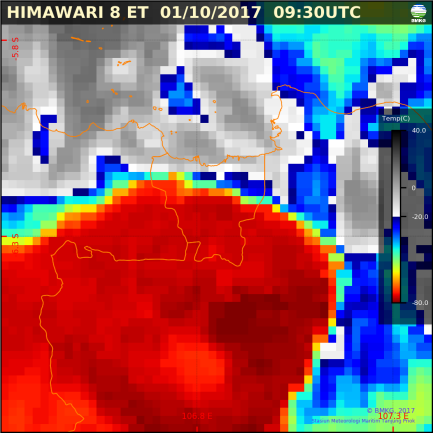 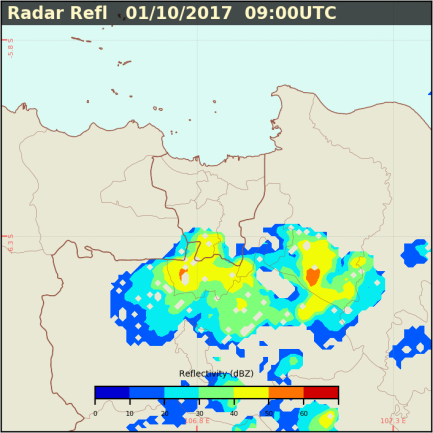 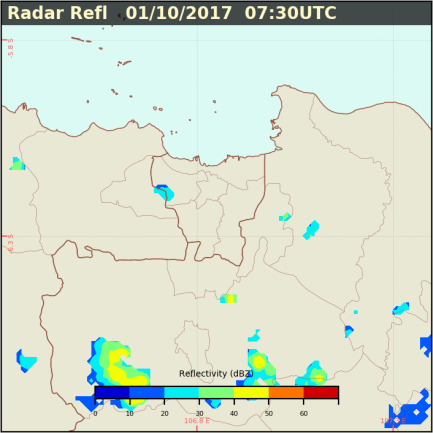 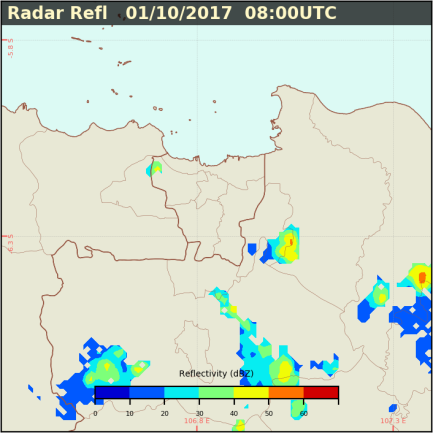 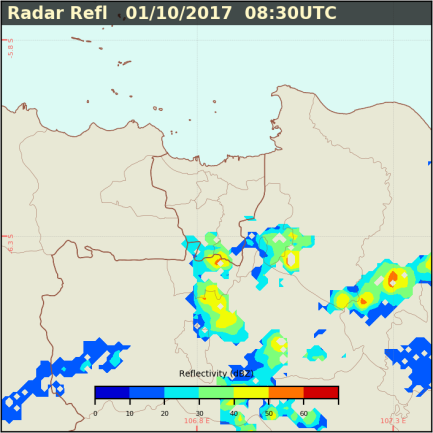 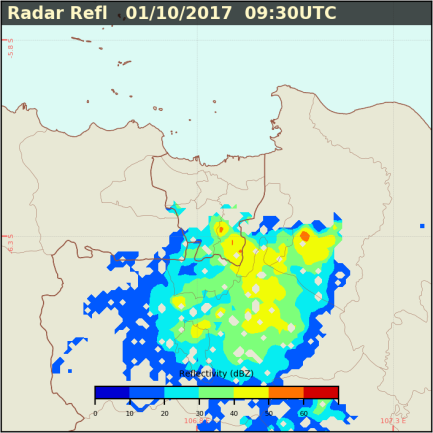 Hail
event
Top Himawari 8 IR Enhanced
Bottom Radar Reflectivity
19
Hail Precipitation
RGB True Color
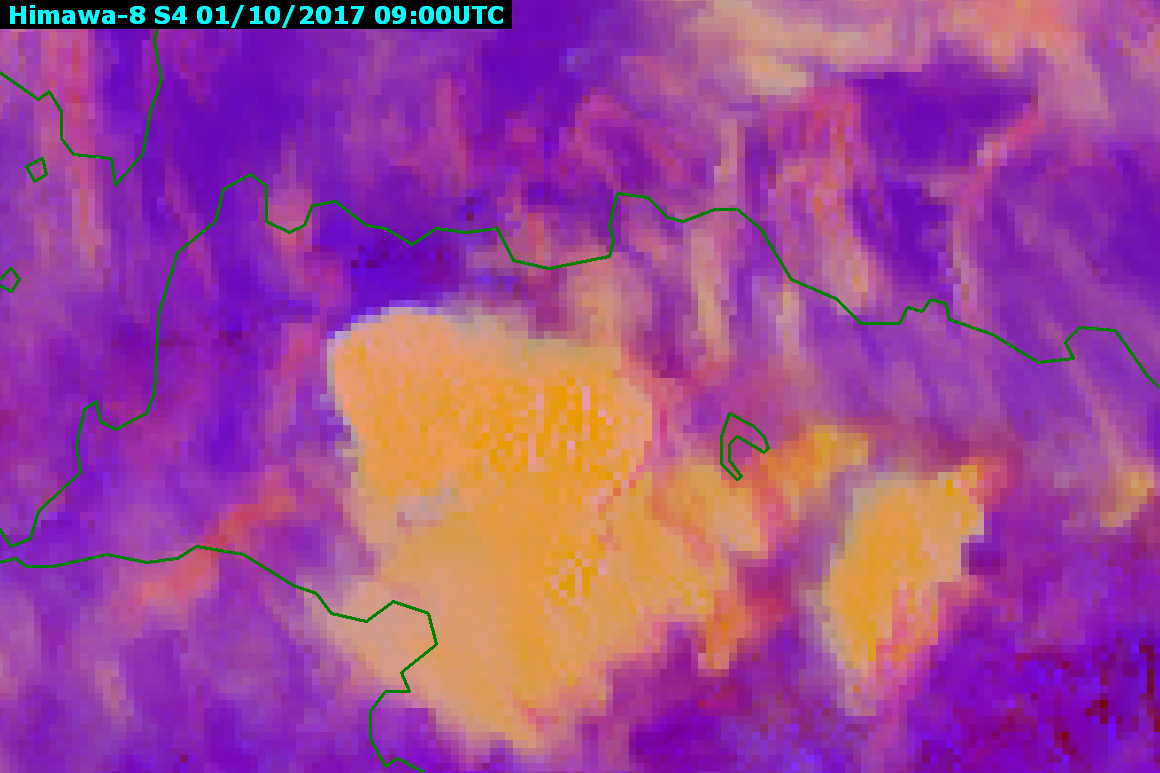 RGB Day Convective Storm
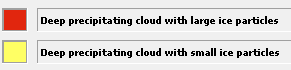 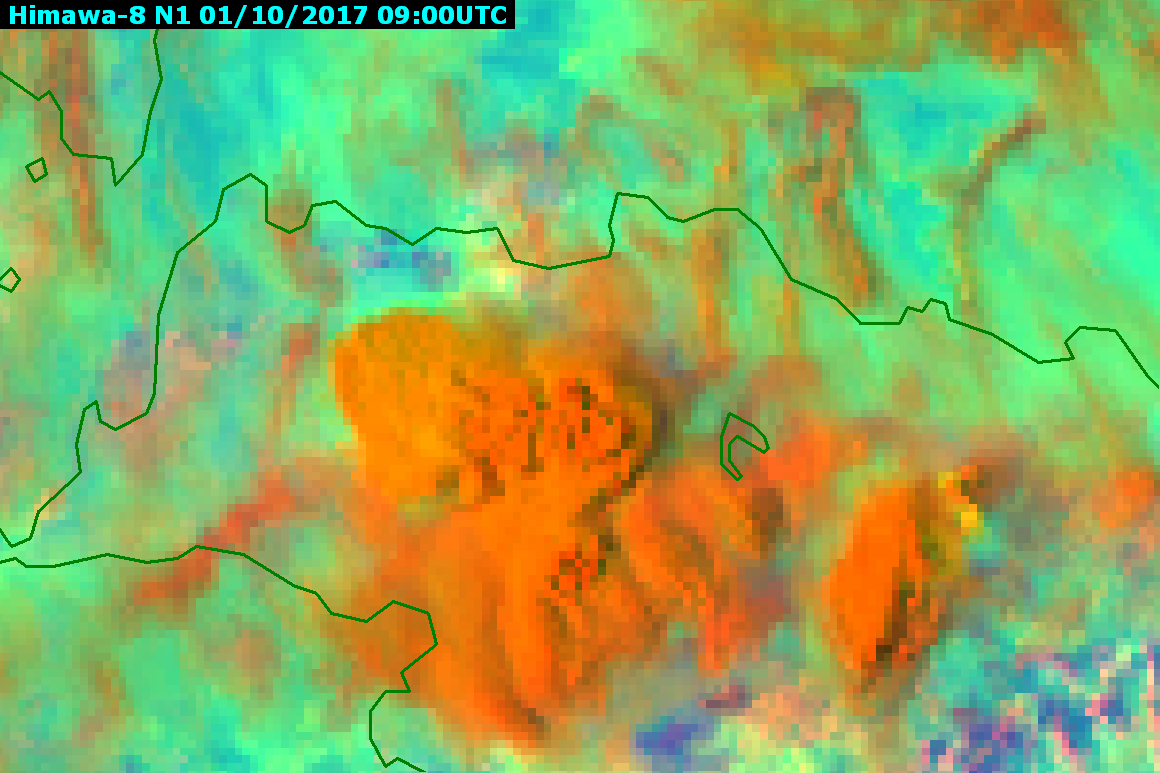 RGB Day Microphysics
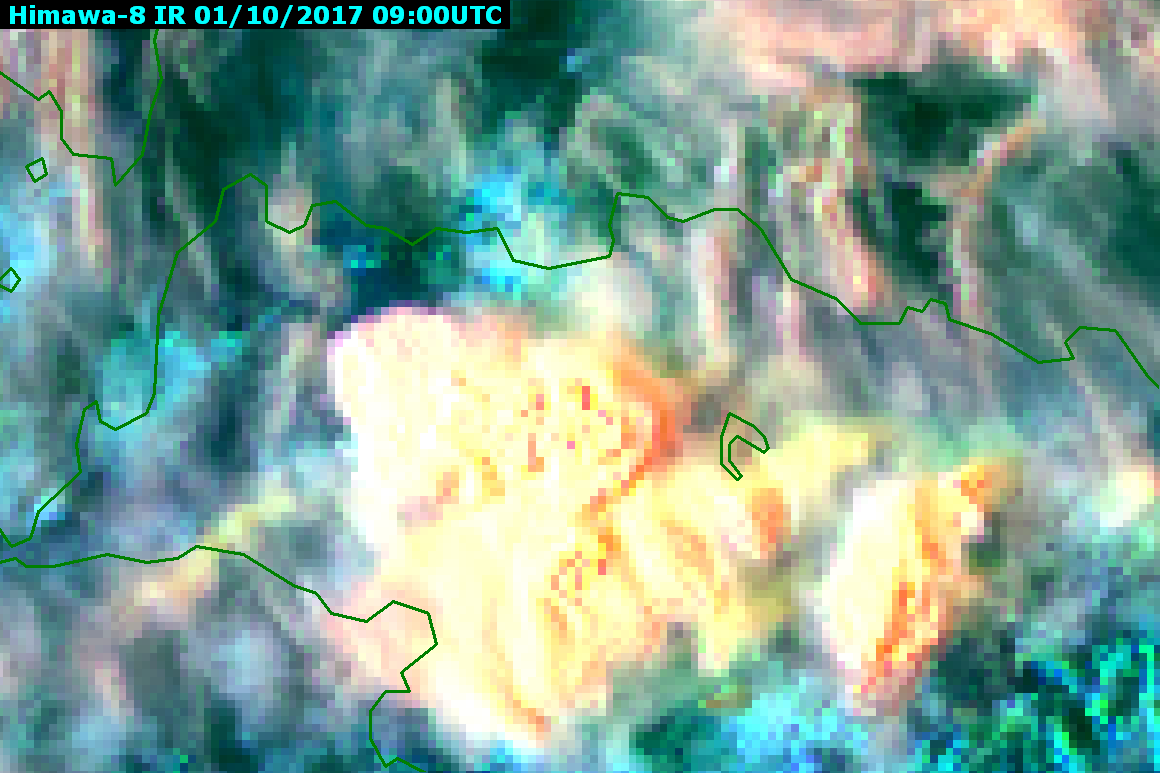 RGB Cloud Phase Distinction
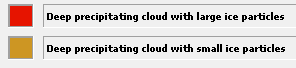 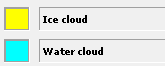 20
Socrative Question (3)
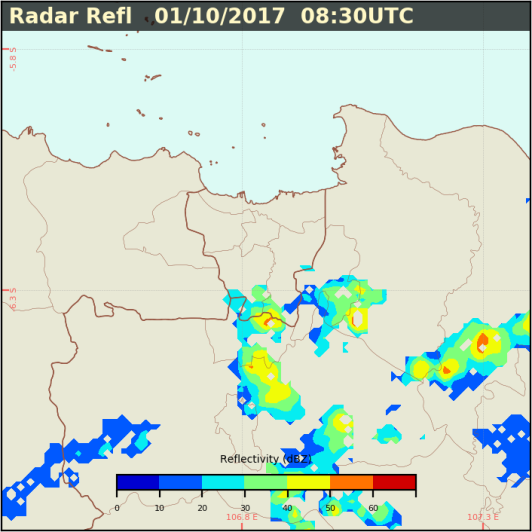 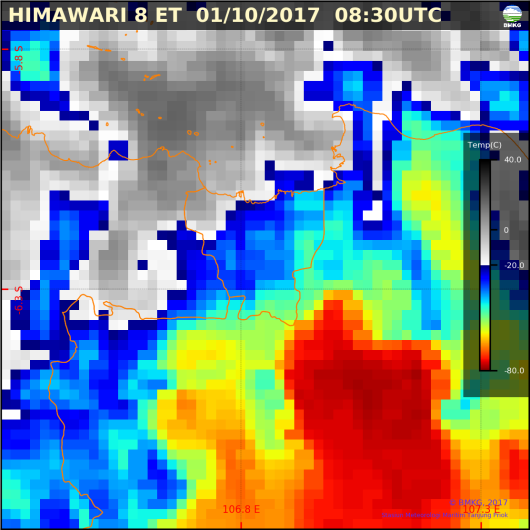 What satellite product do you prefer to monitor the thunderstorms (heavy rain/hail) over western Java?
IR Enhanced
RGB True Color
RGB Day Convective Storm
RGB Day Microphysics
RGB Cloud Phase Distinction
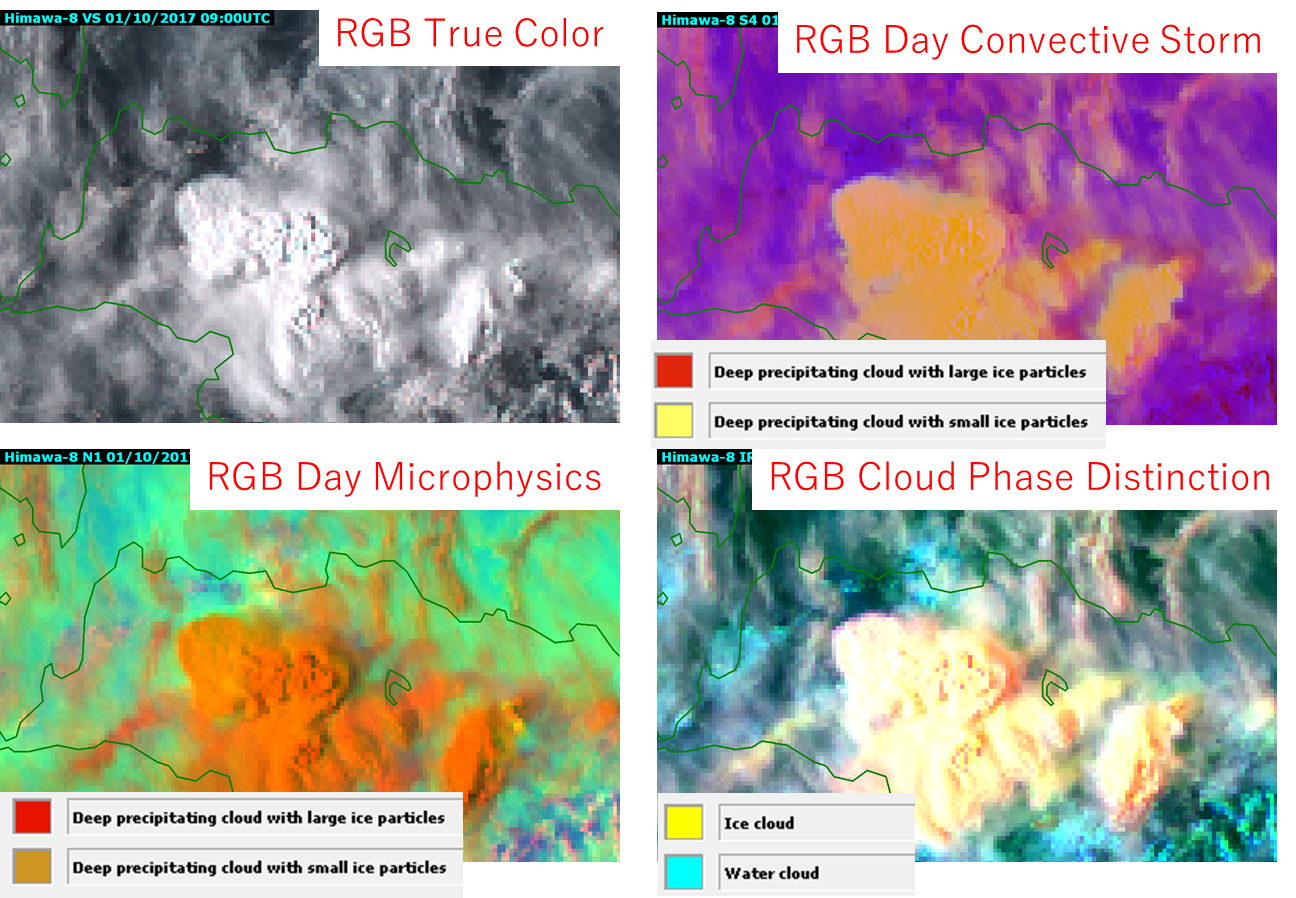 21
Tropical Cyclone
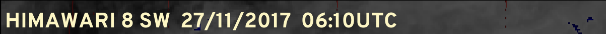 Tropical Cyclone Cempaka was a tropical cyclone that impacted the island of Java and Bali, Indonesia in November 2017. Although it did not make landfall and only developed to a category 1 cyclone, Cempaka managed to cause 41 deaths with more than 20,000 people evacuated and around US$83.6 millions in damages
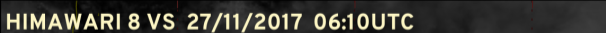 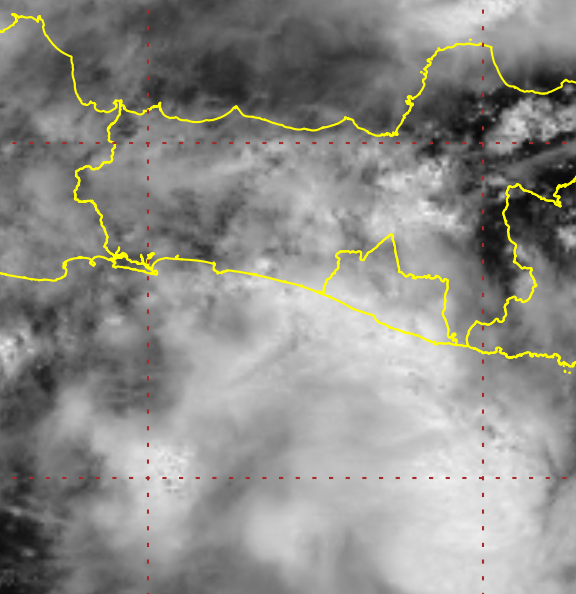 A
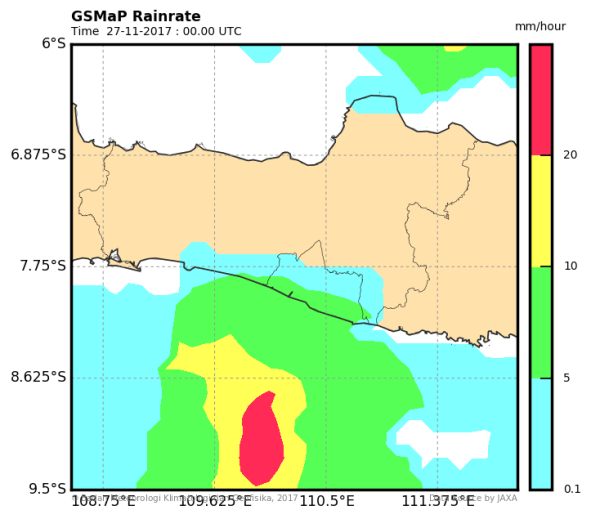 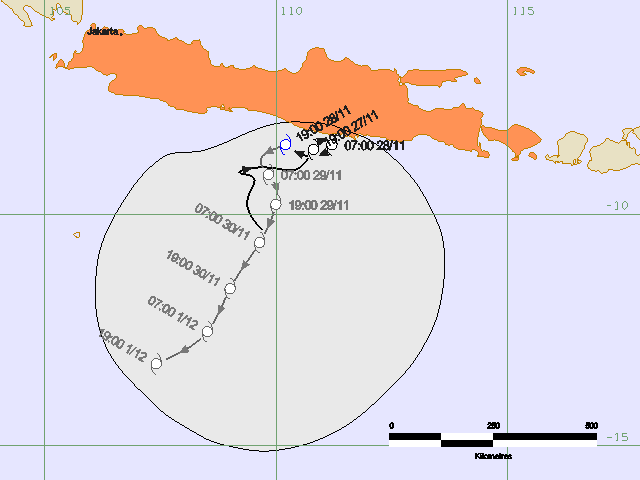 C
A Himawari-8 B13 (IR)
B Himawari-8 B03 (VS)
C GSMaP NRT
B
22
Tropical Cyclone
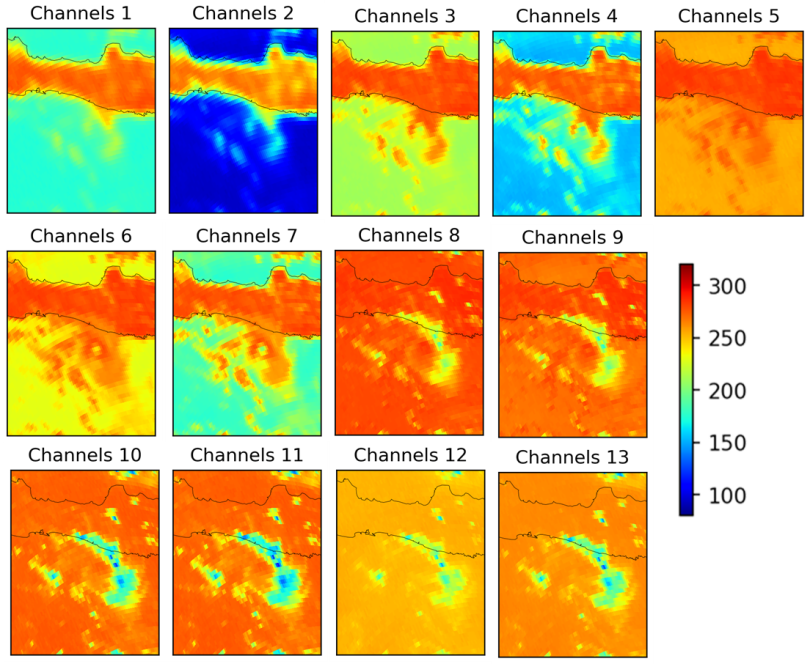 GPM Satellite
KaPr  
Target : Weak rainfall and snowfall
Swath : 125 km
KuPr 
Target : Heavier Rainfall
Swath : 245 km
GMI  
Multi Channels : 13 (9 TMI + 4 Channels)
Swath : 850 km
A
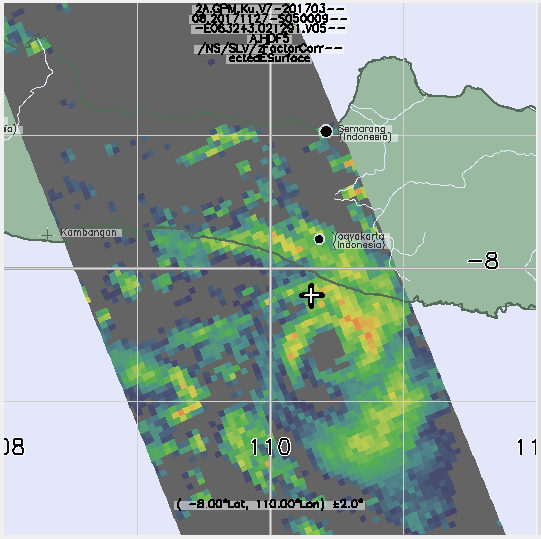 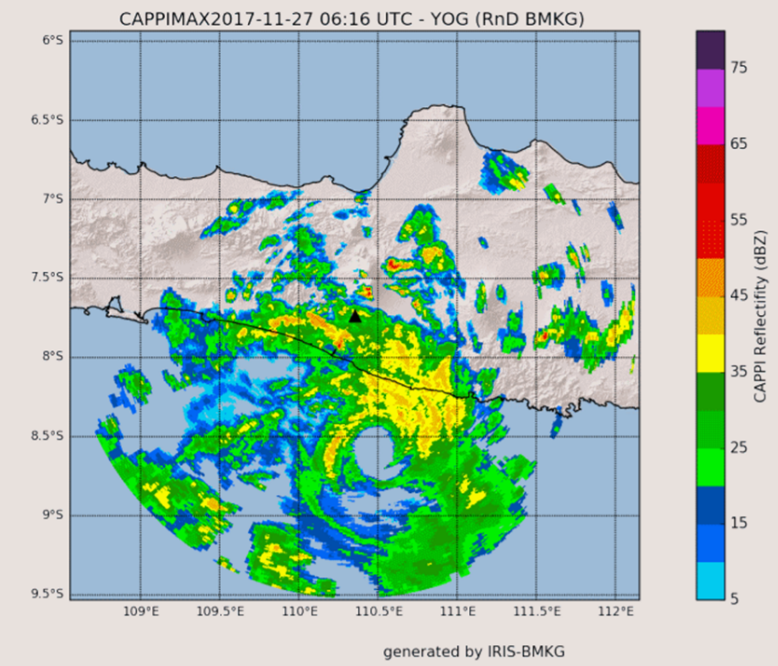 Near Real Time Viewer :
https://storm.pps.eosdis.nasa.gov/storm/cesium/GPMNRTView.html
A GPM (GMI)
B GPM (DPR-Ku)
C C-Band Radar Reflectivity
C
B
23
MJO Propagation
A Himawari-8 Water Vapor
B GSMaP NRT
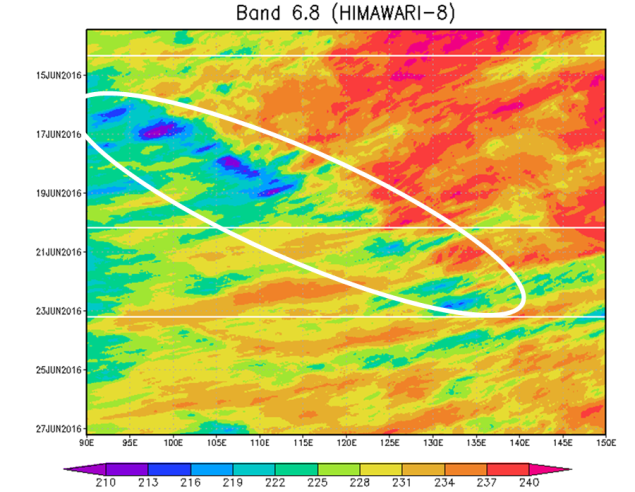 A
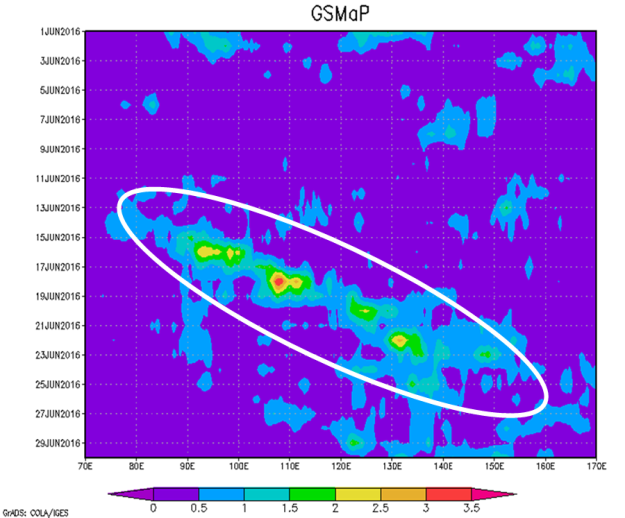 B
Because most tropical rainfall is convective, and convective cloud tops are very cold (emitting little longwave radiation), the MJO is most obvious in the variation of brightness temperature measured by an infrared sensor.
24
Summary
If radar observations are not available, doing local analysis using both infrared and visible image are helpful  to find very small convective rainfall.
Carefully issuing local warning based on heavy rainfall interpretation on satellite image due to parallax error
NWP products can also used for nowcasting 
Various rainfall estimation satellite products can be used to fullfill gap in scarce ground observations (e.g. GSMaP, IMERG). Microwave satellite data was of limited use, showing only the large scale precipitation.
The development of MCS, Cyclone, and MJO, which triggering very heavy rainfall and could causing hydro meteorological hazard can be predicted using satellite